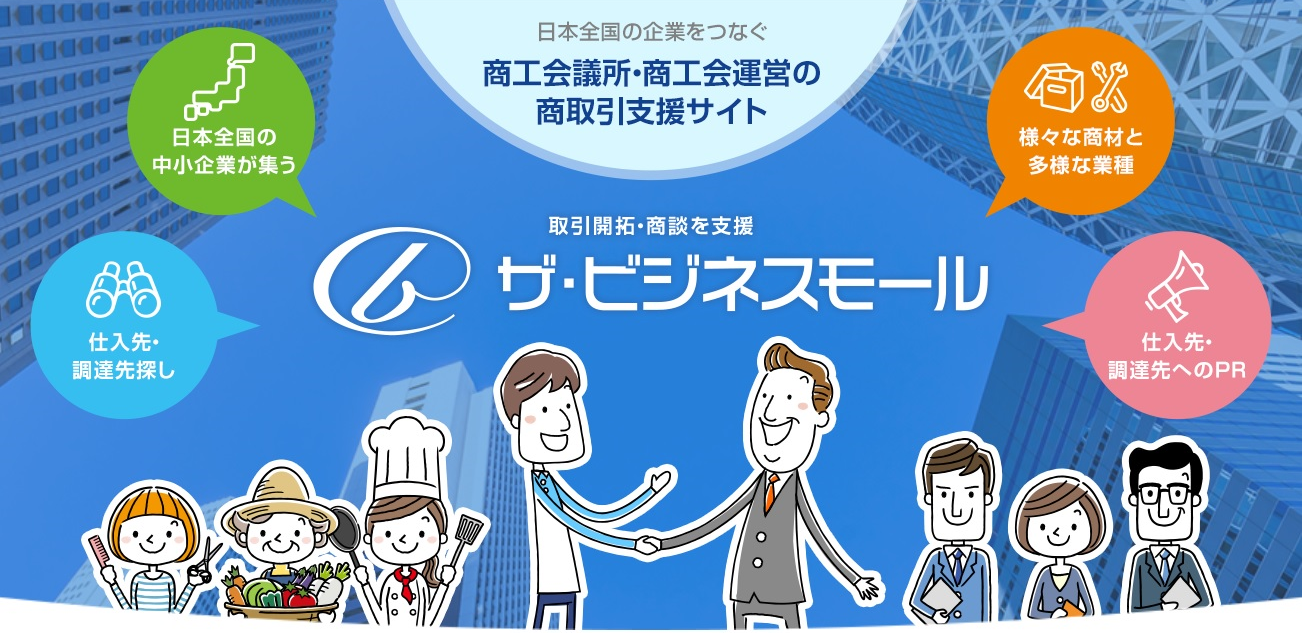 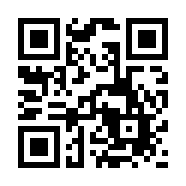 日本最大級の商取引支援サイト
ザ・ビジネスモール
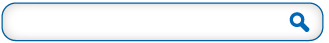 ザ・ビジネスモール
https://www.b-mall.ne.jp/
ザ・ビジネスモールとは
公的団体である商工会議所・商工会が運営する
日本最大級の商取引支援サイト
ザ・ビジネスモールは全国の会員約27万社をつないでいます
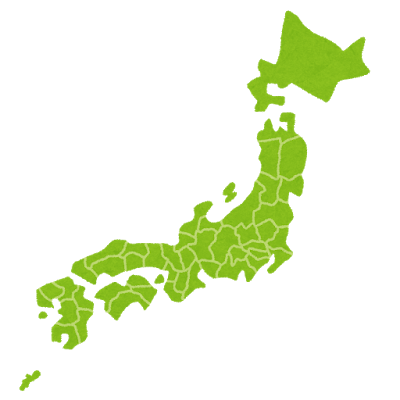 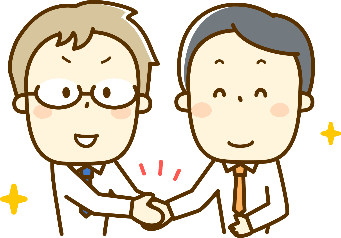 商工会議所等の会員企業同士が
無料で自社PR・マッチング
インターネットなら
毎日がビジネスチャンス！　日本中の企業と商談取引！
1
ザ・ビジネスモールの主な機能とサービス
商工会議所・商工会会員企業の会員サービスとして運営しているので、様々な機能を無料でご提供
買い手
売り手
全国へ自社の強み・
商材を発信できる
会社PR掲載
取引先開拓支援
取引先検索
企業データベース
一般閲覧可
会員限定
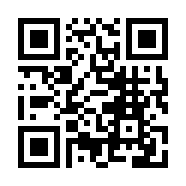 会員限定
日本全国との取引商談
マッチング支援
ザ・商談モール
時間や地域の制約を受けず、取引相手を探すことができる
買い手
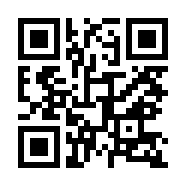 購買意欲のある企業に
直接応募し、売り込むことができる
売り手
企業データベース
マッチング
買い手
全国から
取引先を探せる
取引先検索
全国に仕入先･外注先を募集できる
ザ・商談モール
（買い手）
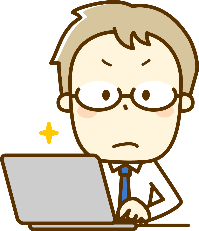 買い手
買い手
困っている事を解決したい
仕入先・調達先を探したい
応募
PR
募集
閲覧
売り手
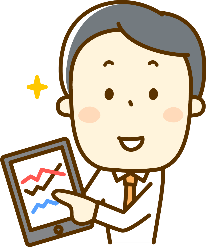 全国に自社の
商品･サービス・強みを発信できる
会社PR掲載
買い手に直接
自社商品サービス
を売り込める
ザ・商談モール
（売り手）
売り手
売り手
自社の商品やサービスを
PRをしたい
その他のサービス
BtoB向けHPで
アクセスアップ
BMプレミアム
店舗向けHP
作成サービス
BMテンポ
自動掲載でPR
iタウンページ
連携
別途有料
別途有料
ものづくり情報ポータル
BMファクトリー
大手メーカーとのマッチング支援
オープンイノベーション・
リンク
2
商談マッチング機能「ザ・商談モール」について
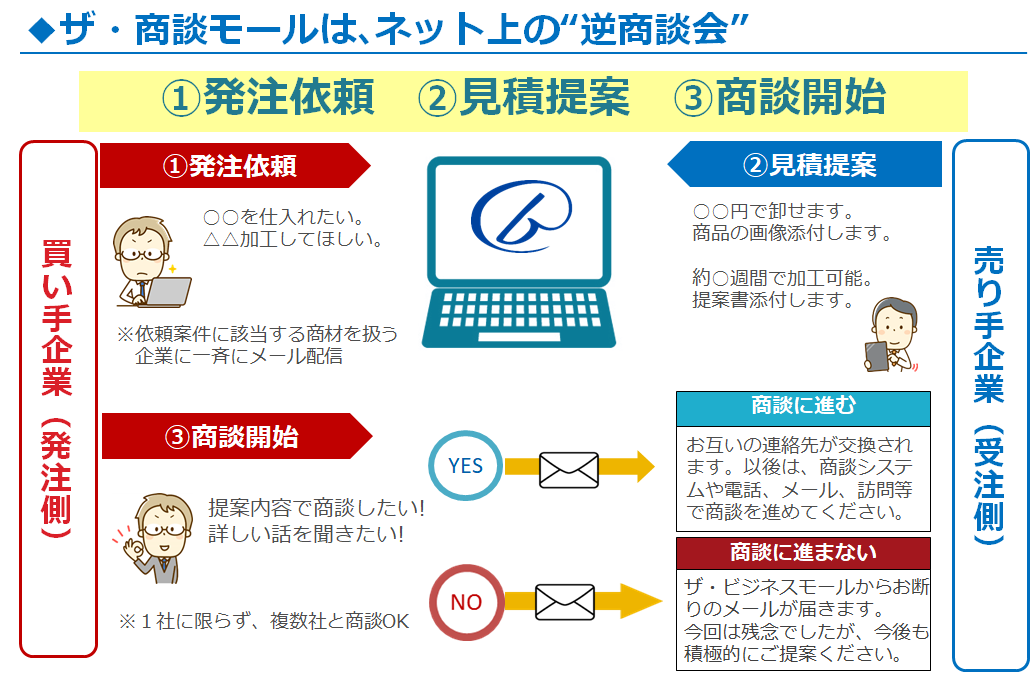 商談モール
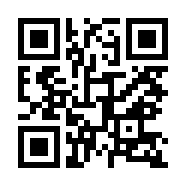 ▼利用実績（2020年度）
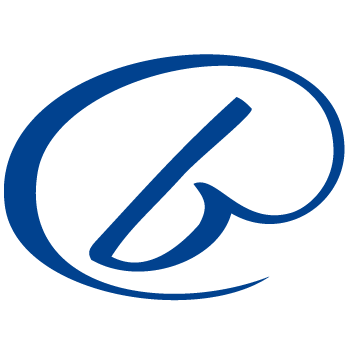 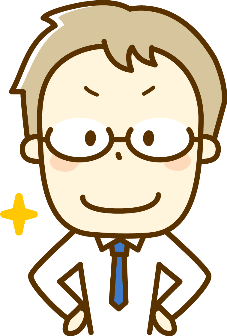 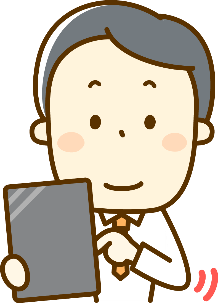 募集案件
1,300件
（月平均108件）
提案見積
8,759件
（月平均730件）
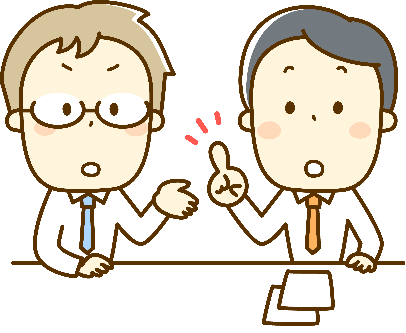 商談実施 3,621件
（月平均301件）
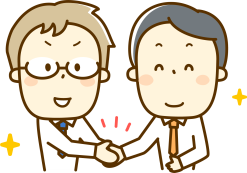 商談成約!
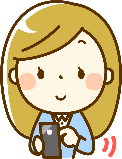 ジャンルを問わず
案件続々
▼案件一例
最新案件一覧
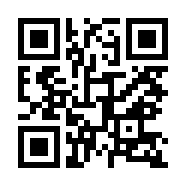 3
ザ・商談モールご利用社様の声
地域・業種を超えて商談成立。新しい取引先探しの場に
2019年4月19日 買いたい案件「小さな袋物が縫製できるところをさがしています。」
売り手
買い手
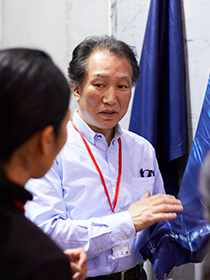 なじみの縫製工場が閉まってしまい、困っていたところ、商工会議所の紹介でビジネスモールの利用をはじめました。

地域などの物理的な制約を受けずに、全国からひろく取引先を募集できるため、技術的に妥協をしたくない私たちとしては、選択肢がひろがり、非常にありがたいと思っています。
高級アパレルで培った技術を生かし、「縫える物は何でも縫って行こう！」と幅広い分野に対応したいと思い、ザ・ビジネスモールを始めました。
ビジネスモールは全業種向けのサイトなので、業界を超えて取引先の範囲が広がります。
これからも技術力をアピールできる案件があればどんどん提案していきたいです。
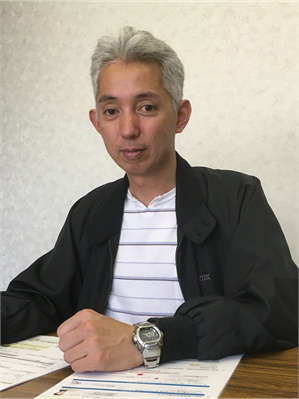 株式会社　絹や様
（徳島商工会議所会員企業）
株式会社ソゥイング杉様
（岩国商工会議所会員企業）
効率よく探せて日本全国のユニークな商材と出会える
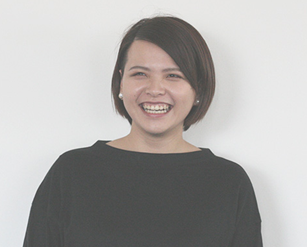 全国各地のユニークな商材と出会えるのが魅力！
売りたい企業からの提案のため、スムーズかつスピーディに商談を進めやすく、非常に効率が良いです。
ザ・ビジネスモールは商工会議所に入っていれば無料で使えますし、他に利用しているサイトはありません。募集すると、毎回たくさんの提案をいただくので大変ありがたいです。
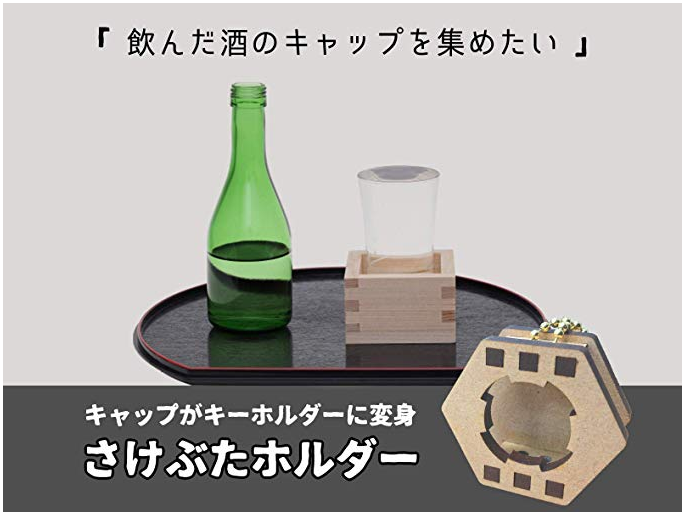 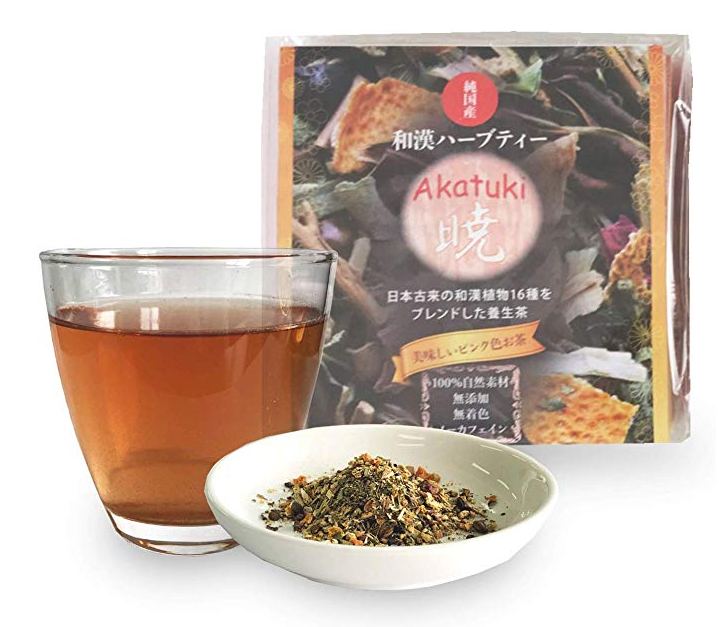 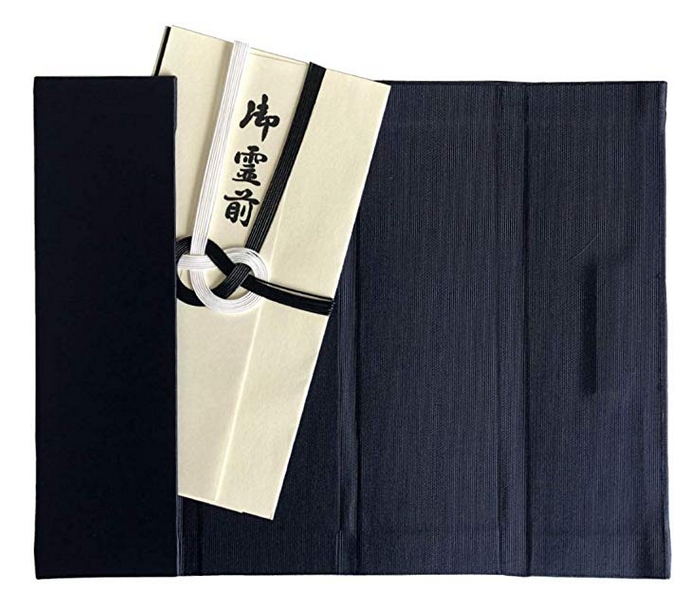 商談成立した
商品の一例
買い手
株式会社Aman-Style様
（宮崎商工会議所会員企業）
ふくさ
（八尾商工会議所会員企業）
和紅茶
（大阪商工会議所会員企業）
酒ぶたホルダー
（東京商工会議所会員企業）
ユーザー登録をするには
会員無料！
販路開拓につながるサービス
ぜひご利用ください
ザ・ビジネスモールのメニューを
利用するにはユーザー登録が必要です
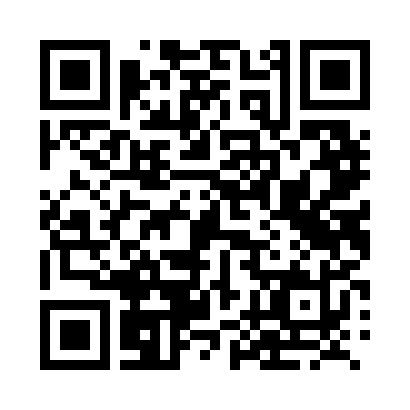 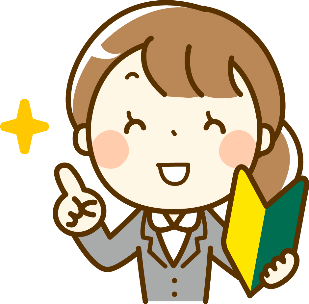 ＱＲコードからアクセス
所属する商工会議所等を選択
すでに登録があるかを確認
必要な情報を登録
ユーザー
登録申請
利用開始
各地商工会議所・
商工会で確認
【問合せ先】　ザ・ビジネスモール事務局　(事務局：大阪商工会議所経営情報センター内）
　TEL : 050-7105-6220（平日9:00-17:00）E-MAIL : b-mall@b-mall.ne.jp
4